Accessing 
Substance Use Treatment
Mark JachymSpringfield CTCGabe Quaglia Tapestry Health
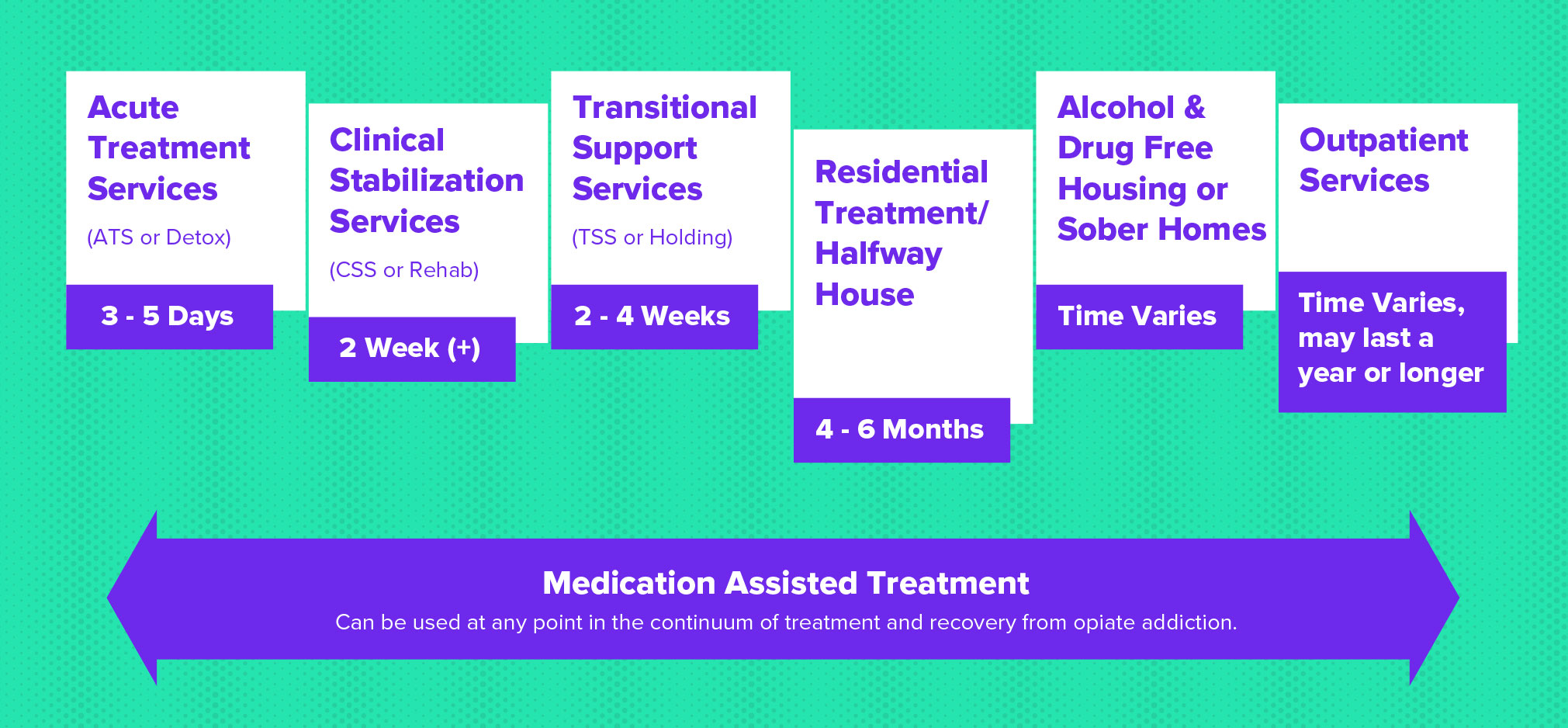 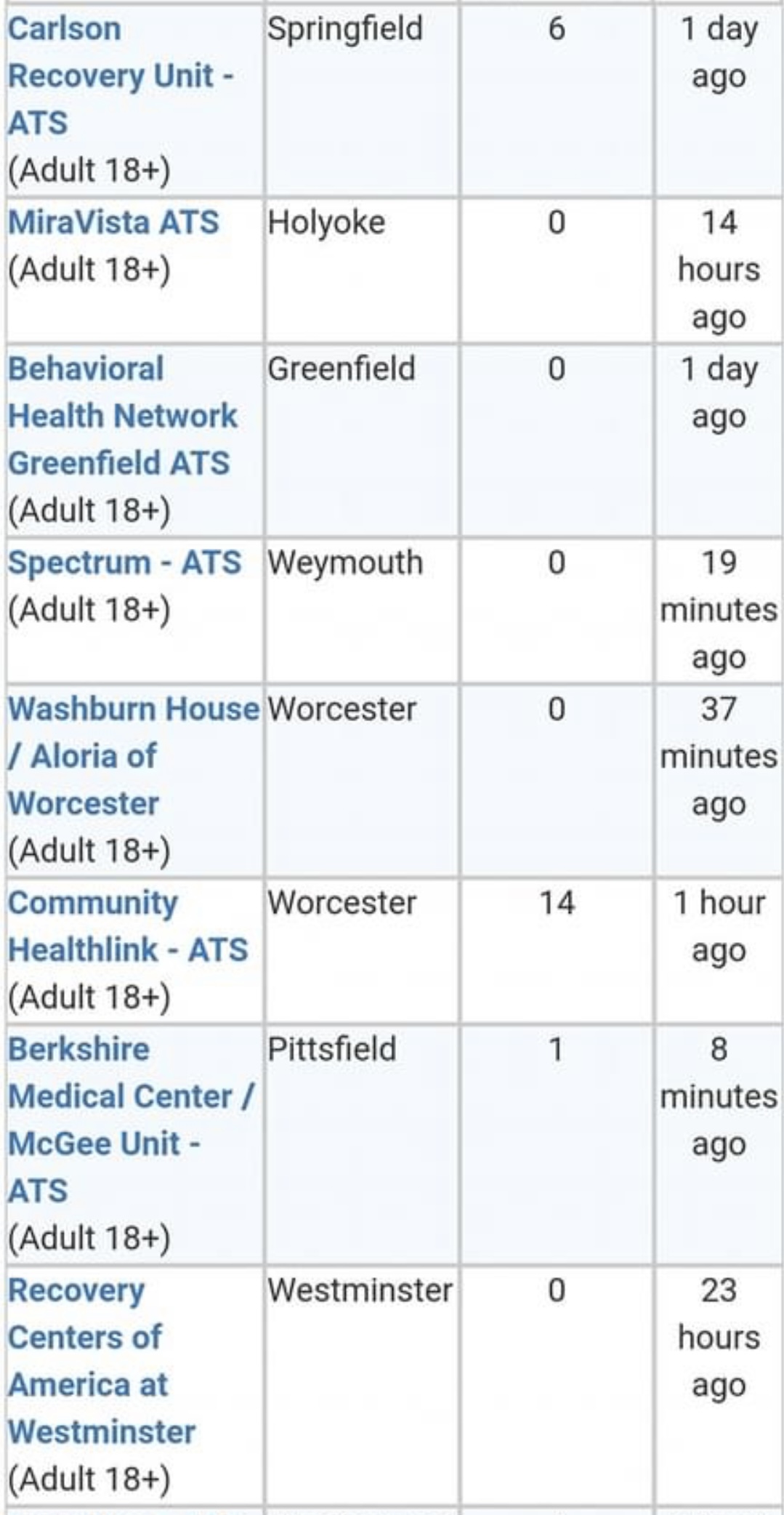 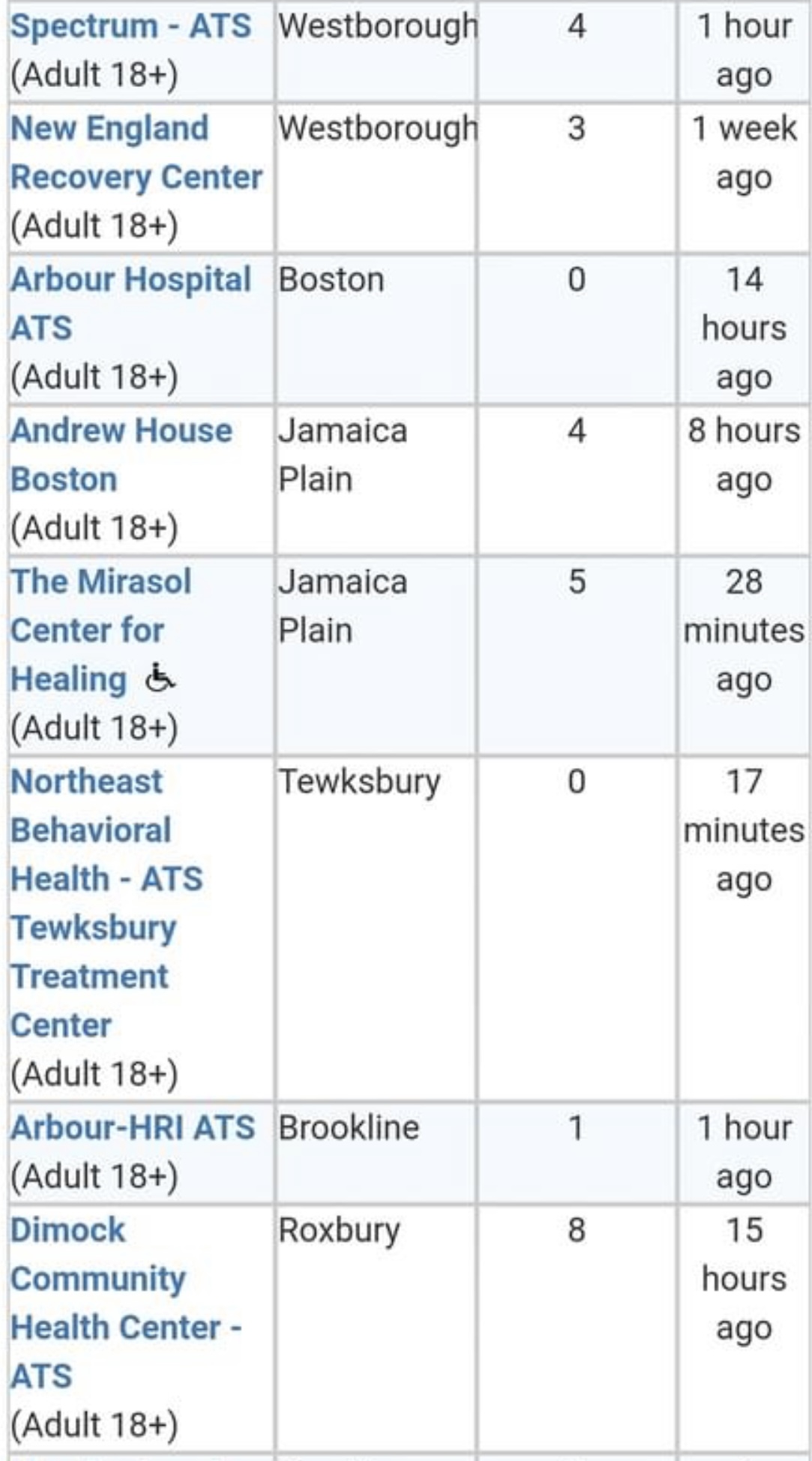 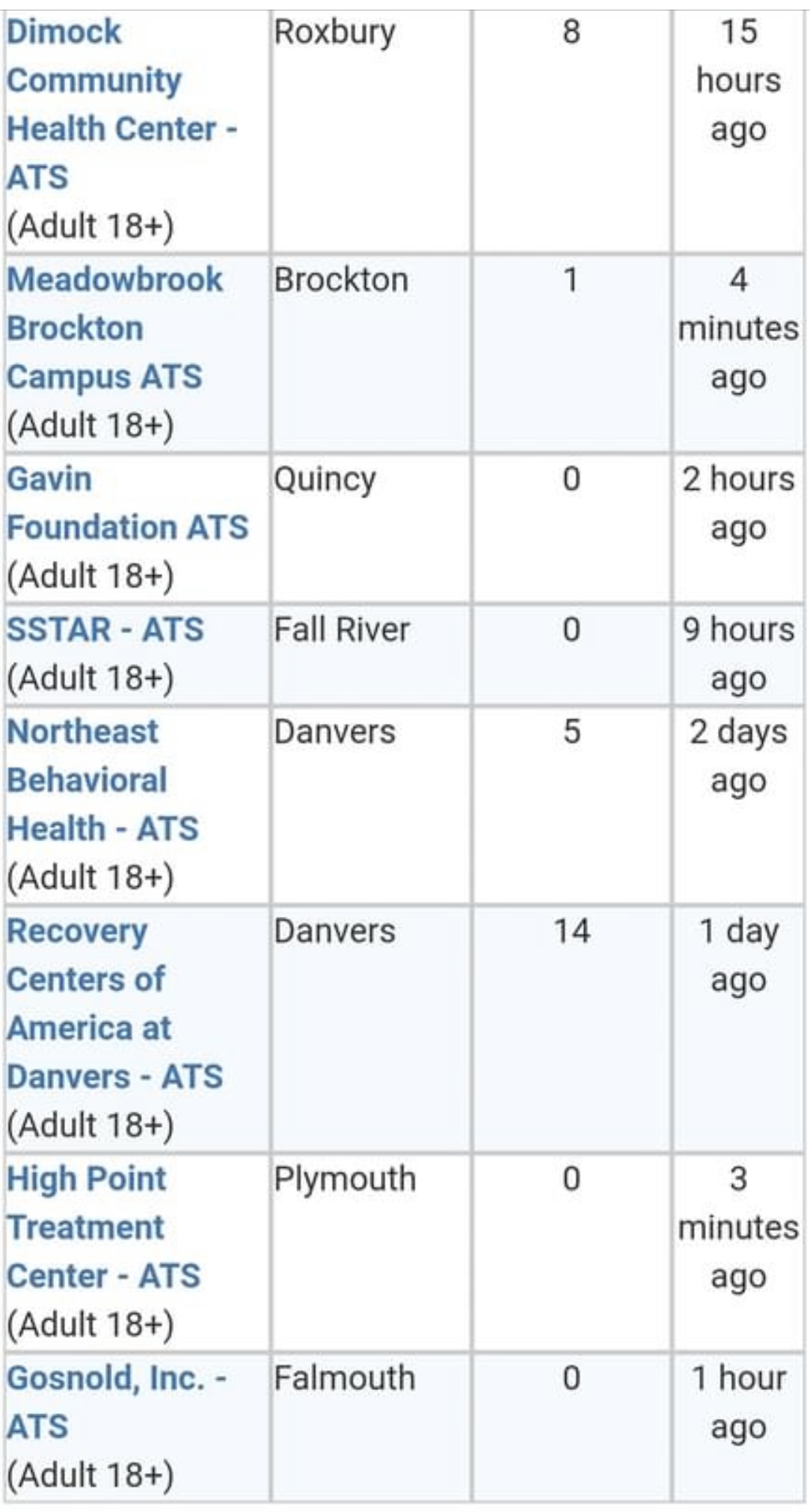 Involuntary Treatment
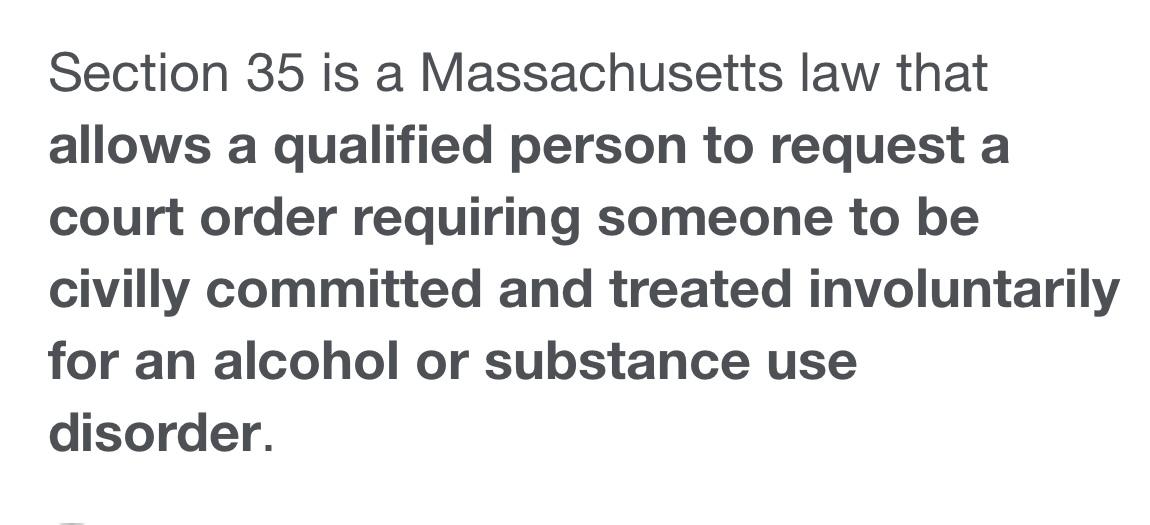 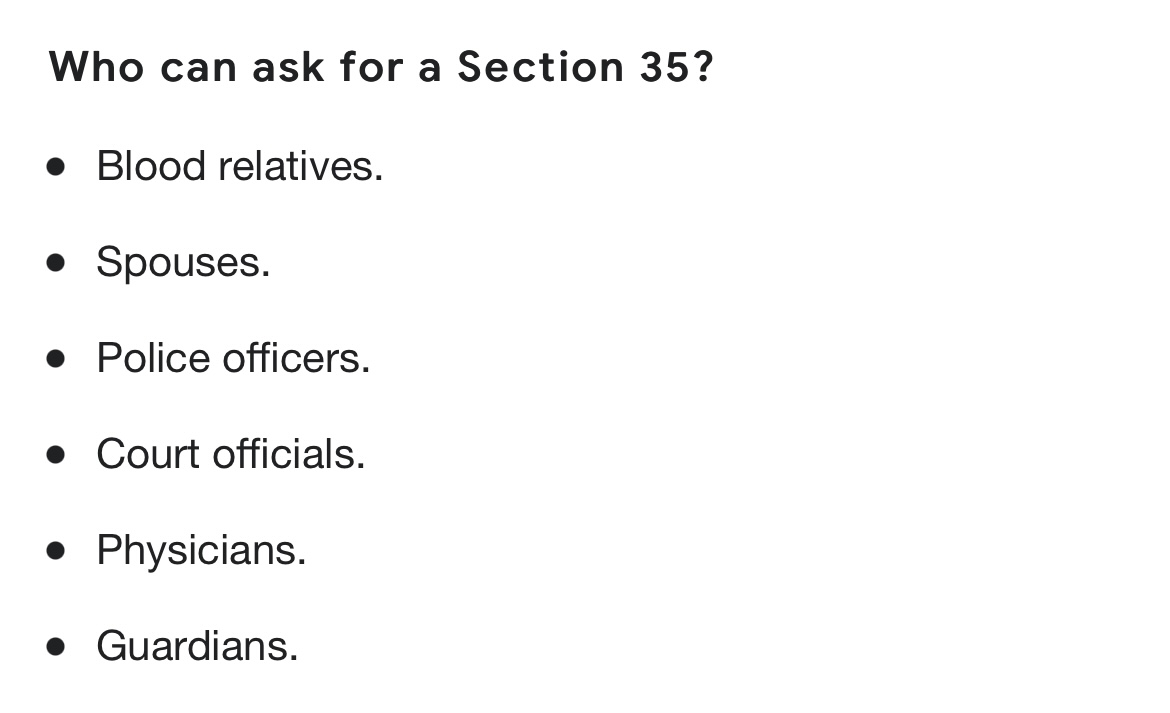 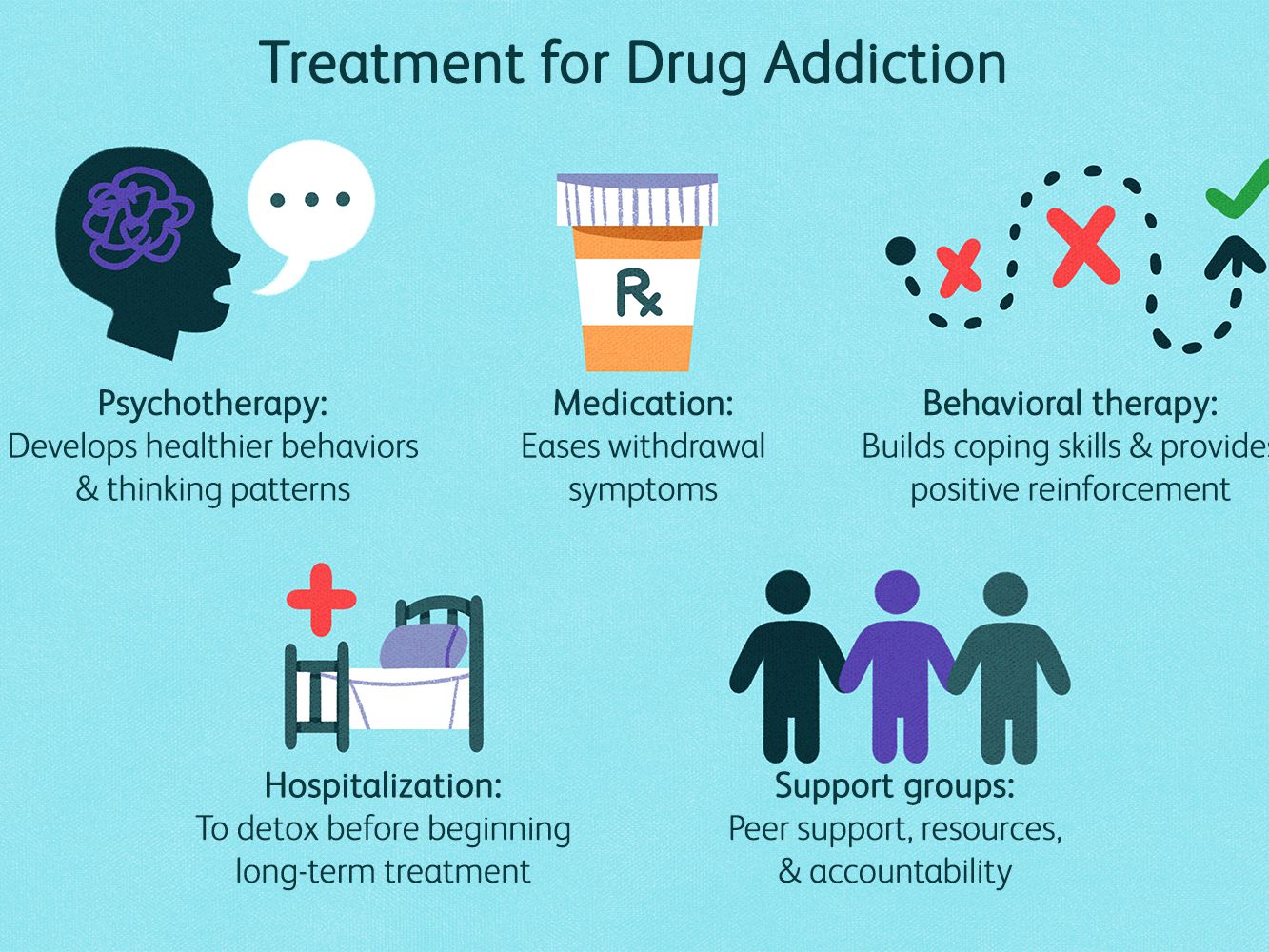 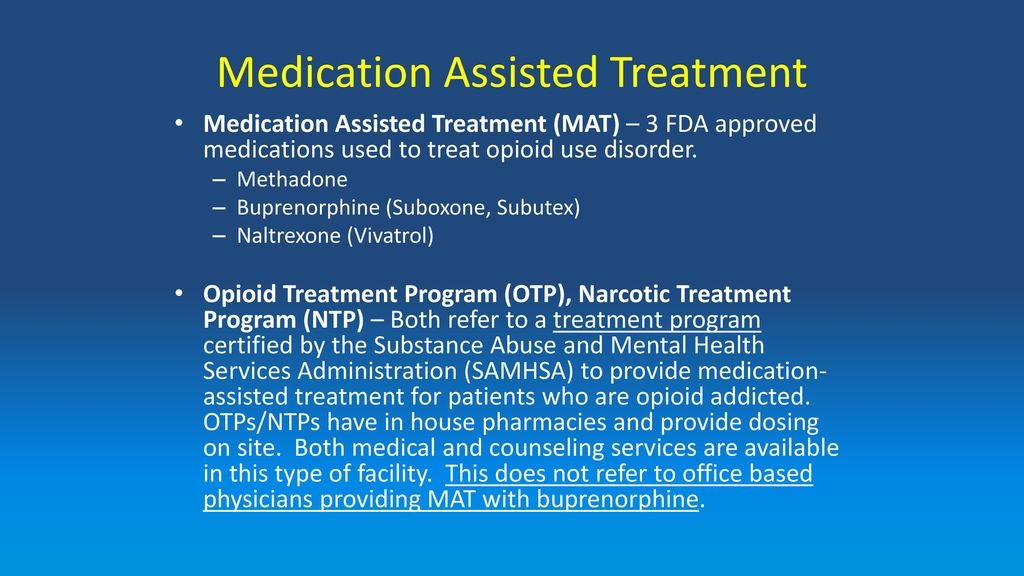 All Pregnant Women seeking substance use treatment have priority access to treatment in Massachusetts. If you need further assistance in accessing services for pregnant women, please call the Institute for Health and Recovery at 617-661-3991 or 866-705-2807HIV+ status also have priority
Harm Reduction
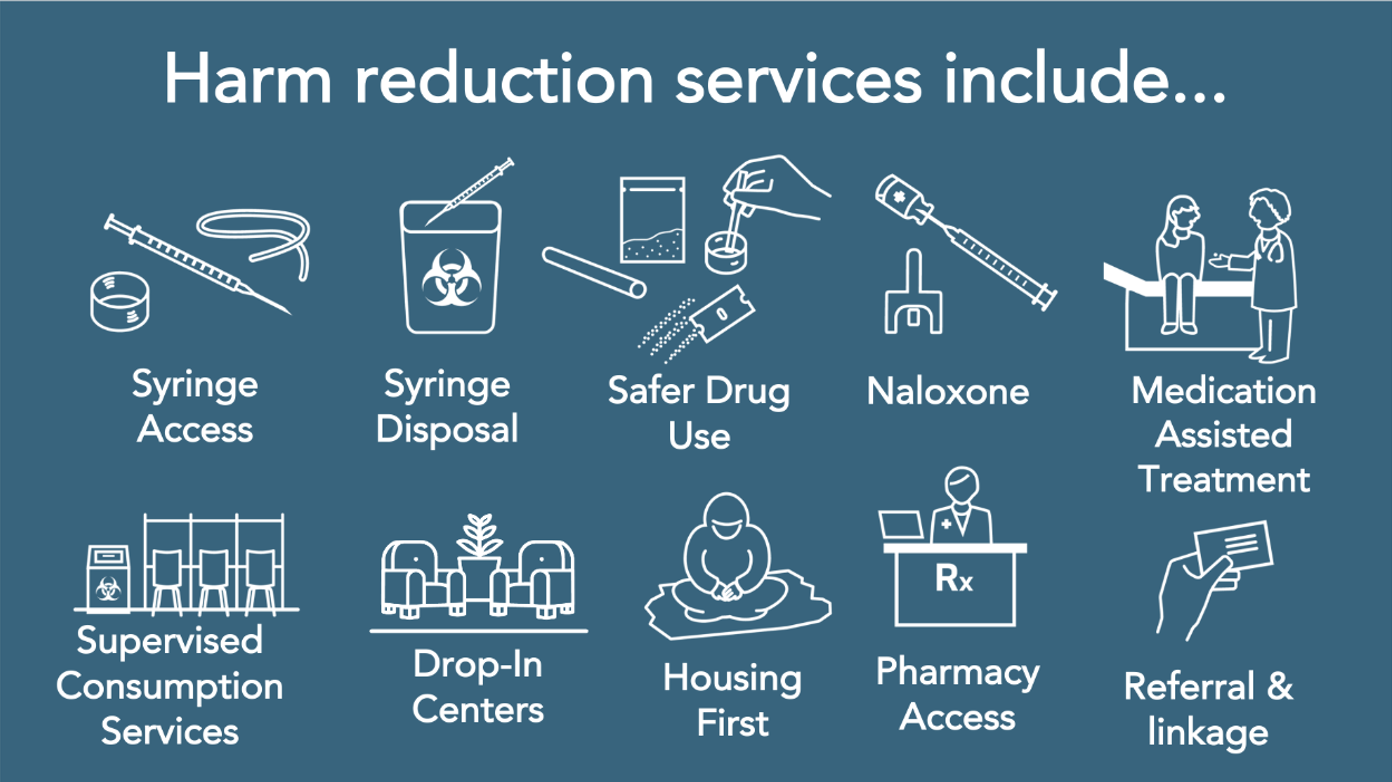 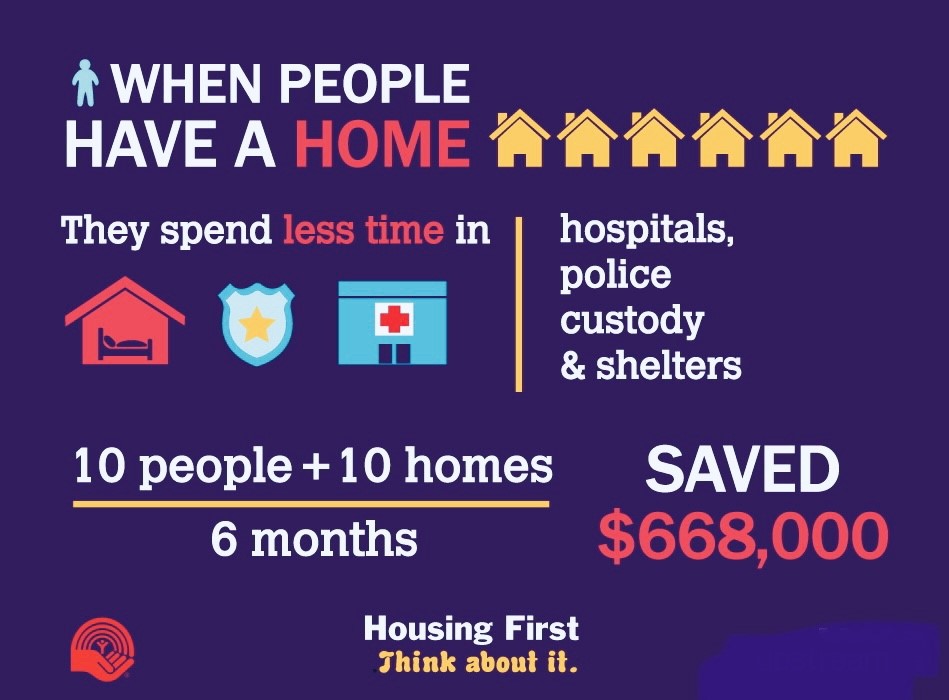 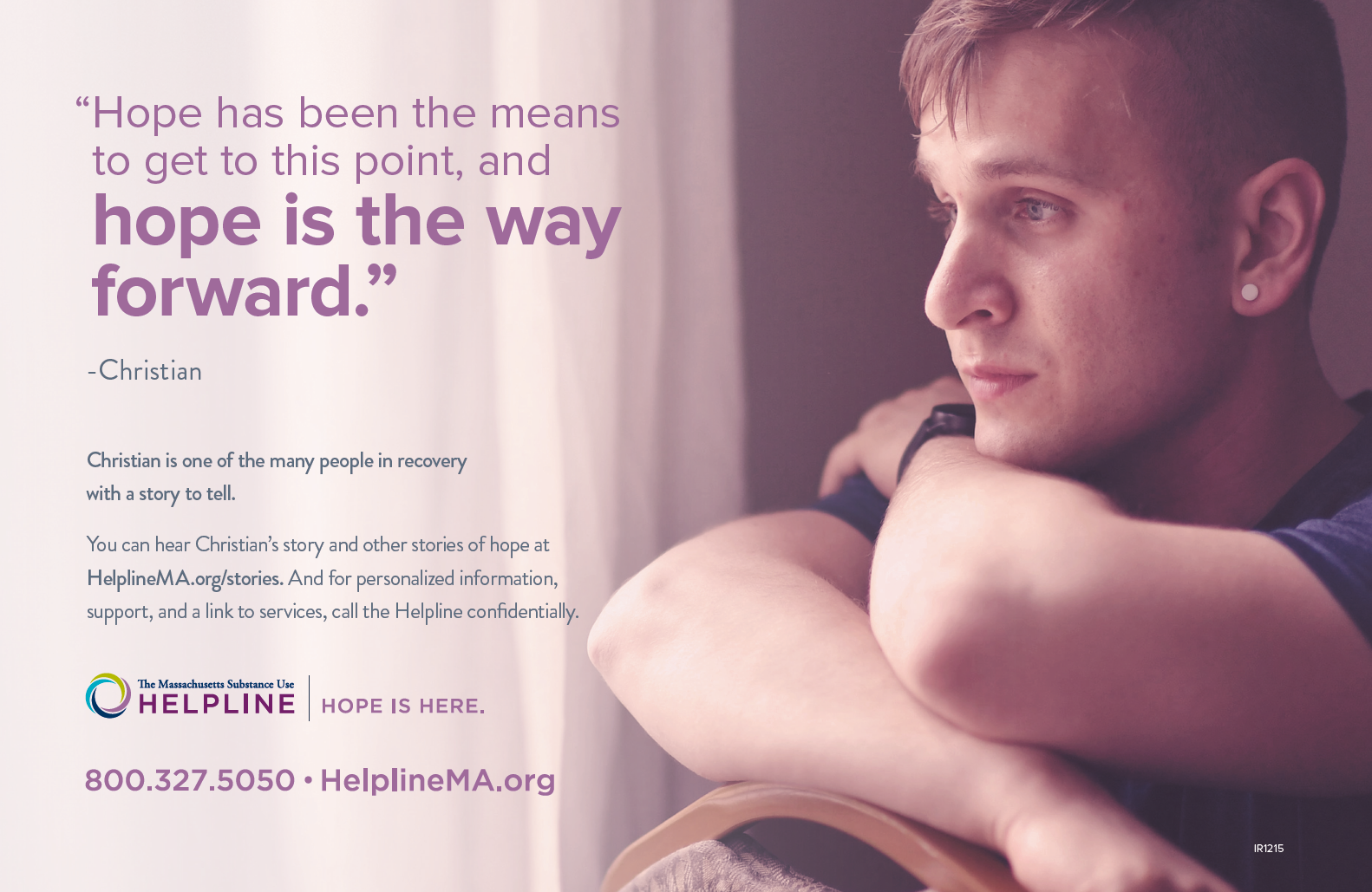 Not all sober housing is certified Call or check website beforechoosing a sober home
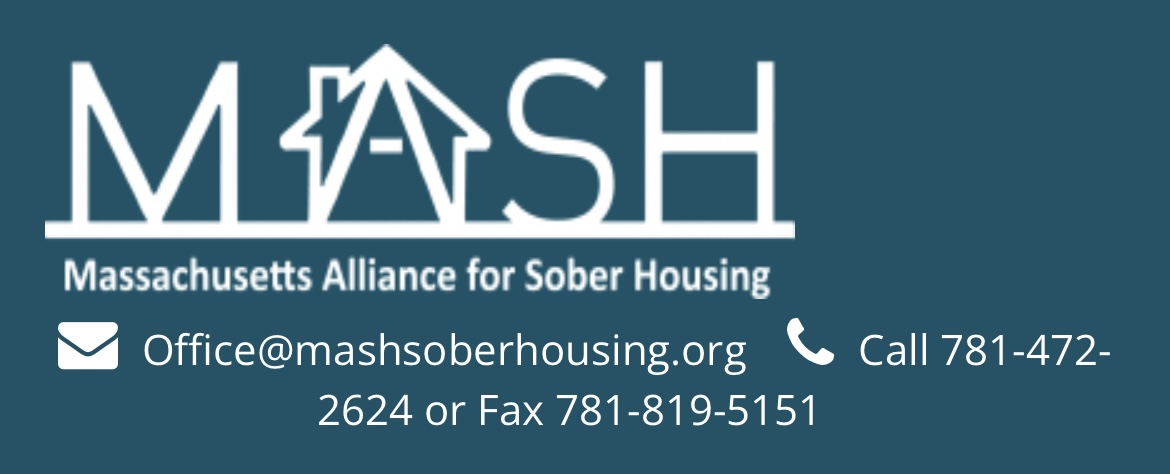 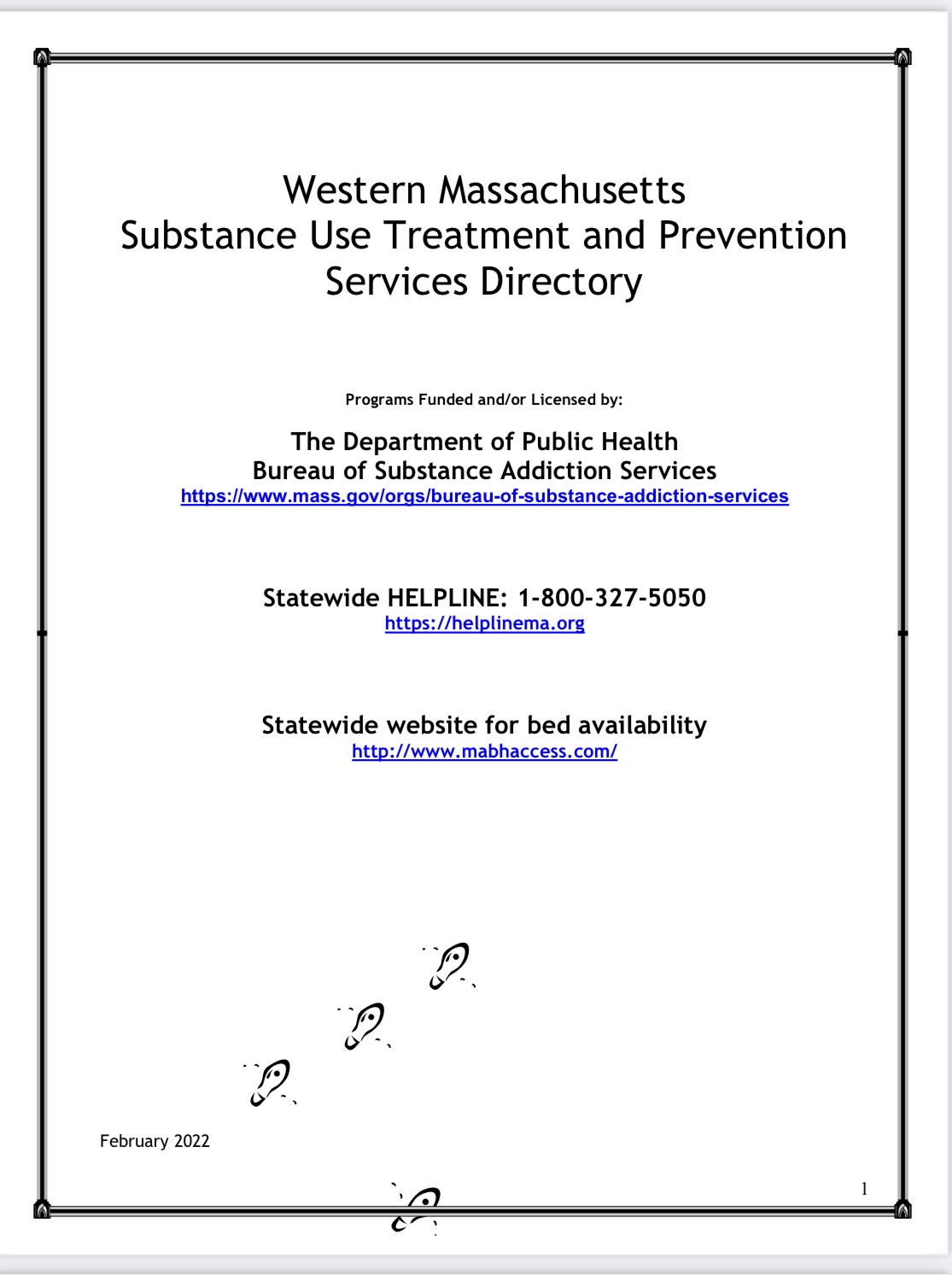 Updated packet will be uploaded in chat
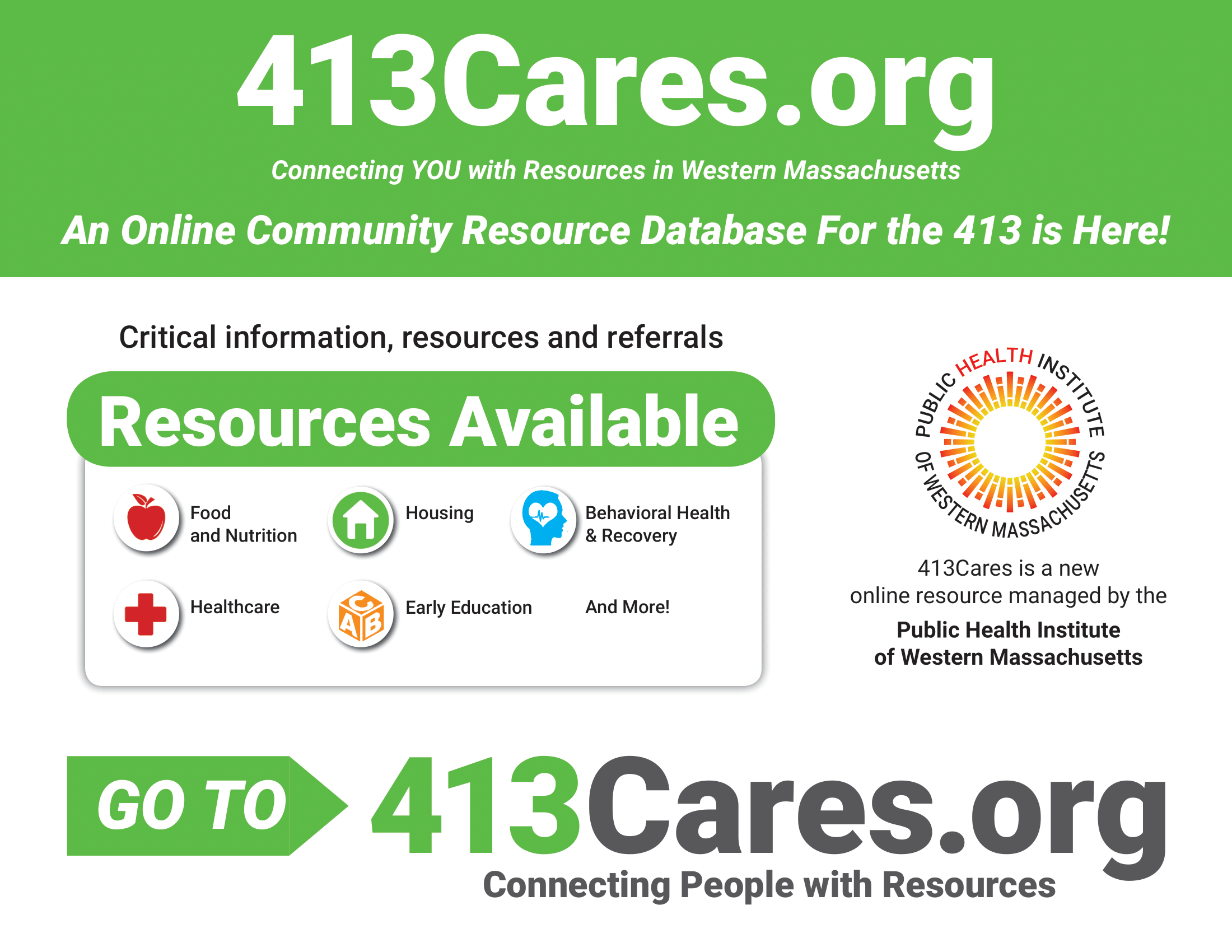 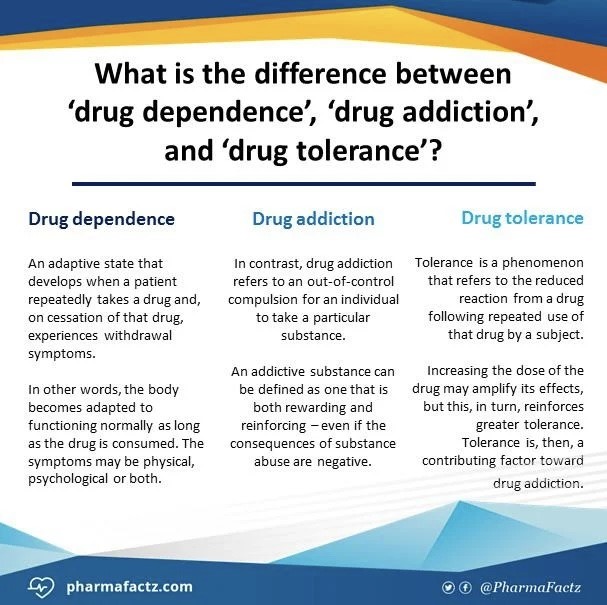 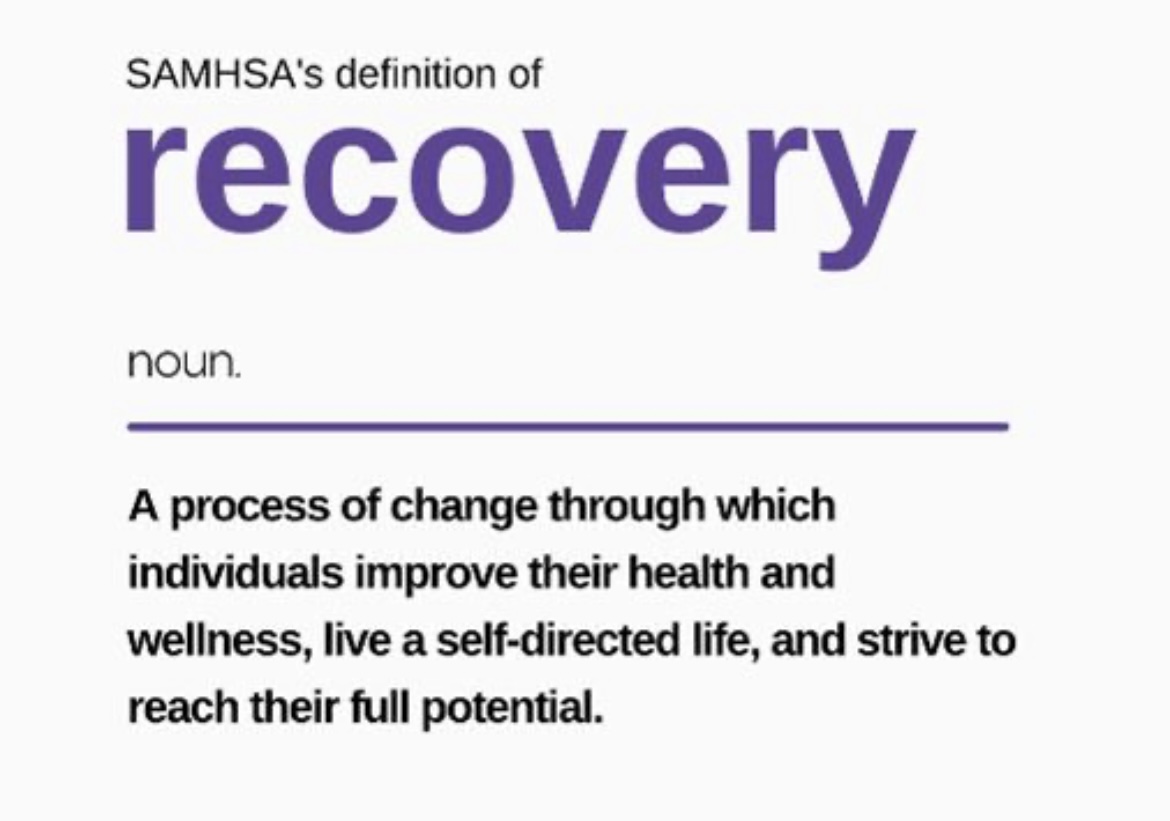 Recovery is different for everyone. No two pathways are identical. What may work for one person may not work for another.